Leaving before retirement eligibility
Get Set for Retirement | Preretirement
Fiscal year 2024
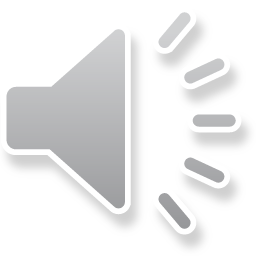 Requesting a refund from your SCRS, PORS account
Give up your right to any future service or disability retirement benefit.
Can generally roll over funds into eligible retirement plan.
If you do not roll over refund, taxable portion may be:
Subject to taxes; and
Subject to additional tax penalty if younger than age 59½. 
Consult with tax advisor for more information.
May submit refund request by completing Refund Request (Form 4101). 
Payment may not be issued less than 90 days from your termination date.
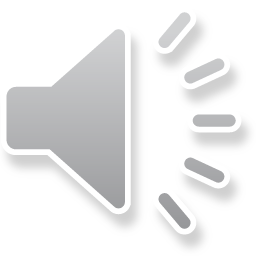 2
Leaving funds in your SCRS, PORS retirement account
Account earns 4% interest annually until account becomes inactive.
An account is considered inactive when no contributions have been made to the account in preceding fiscal year and no other active, correlated system or State ORP account exists. 
Can request refund later.
If leaving employment with enough earned service, can apply for retirement benefit once age requirement is met. 
If returning to covered employment later, can resume making contributions and earning service credit.
May leave funds in your account until required by IRS rules to take a distribution.
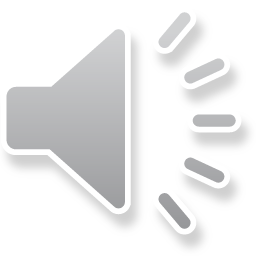 3
Leaving funds in your State ORP account
Can leave your funds in your State ORP account until choosing to take withdrawals.
If younger than age 59½, must separate from all covered employment before taking a withdrawal.
Your account balance may:
Increase from investment earnings; or
Decline from investment losses.
Can generally roll over into eligible retirement savings account.
May leave funds in your account until required by IRS rules to take a distribution.
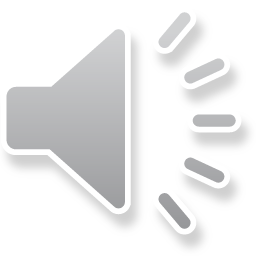 4
5
6